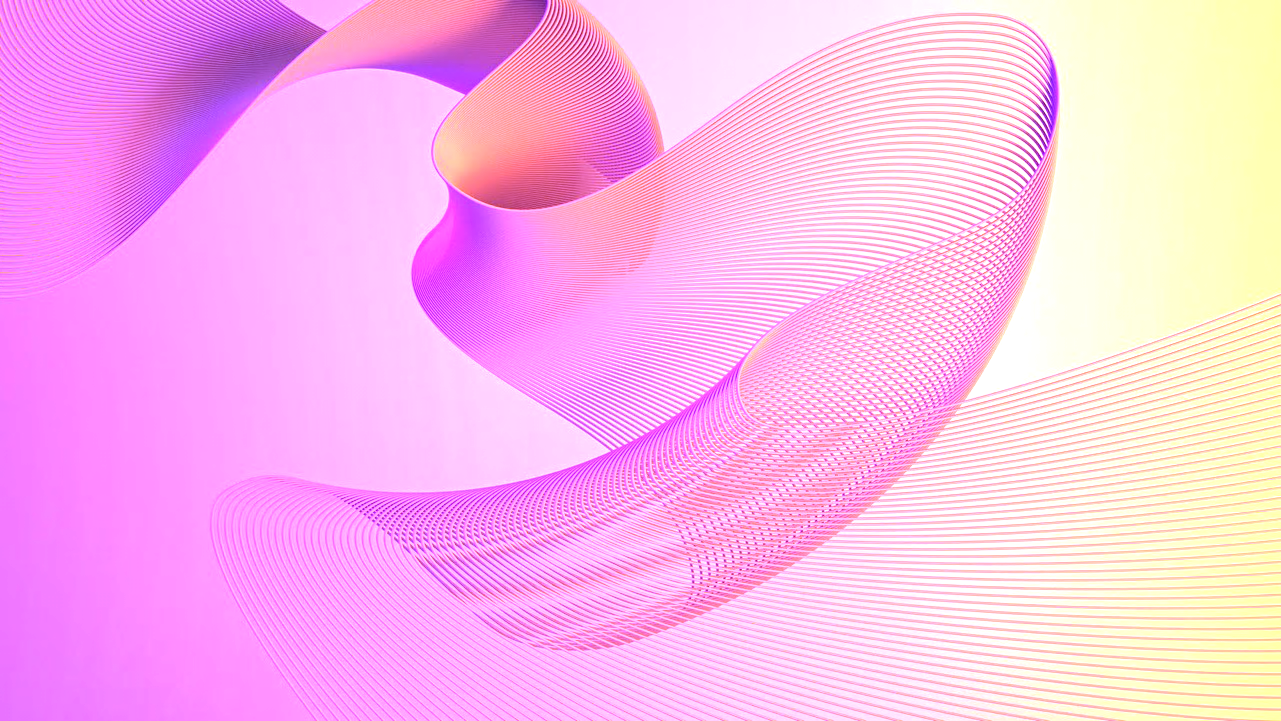 Modello di KPI per scorecard bilanciata
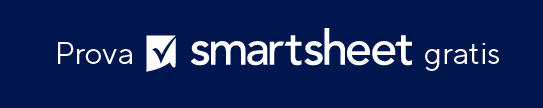 Quando utilizzare questo modello: questo modello di scorecard bilanciata è adattato per le organizzazioni che mirano a stabilire e comunicare obiettivi e KPI chiari in diverse aree di business. Il modello è particolarmente utile nelle sessioni di pianificazione strategica in cui i leader possono definire e allineare la propria visione con risultati misurabili. I team di tutti i livelli possono utilizzare questo modello per garantire che i loro traguardi supportino la direzione complessiva dell’organizzazione.

Caratteristiche degne di nota del modello: questo modello presenta quattro blocchi colorati distinti che rappresentano le aree principali di una scorecard bilanciata: processi finanziari, dei clienti, interni, innovazione e apprendimento. Ogni blocco offre spazio per aggiungere obiettivi e misure corrispondenti, collegando i KPI con i risultati desiderati. Il centro del modello è riservato a una dichiarazione di visione, che lega tutte le aree e rafforza l’intento strategico alla base degli obiettivi e delle misure.
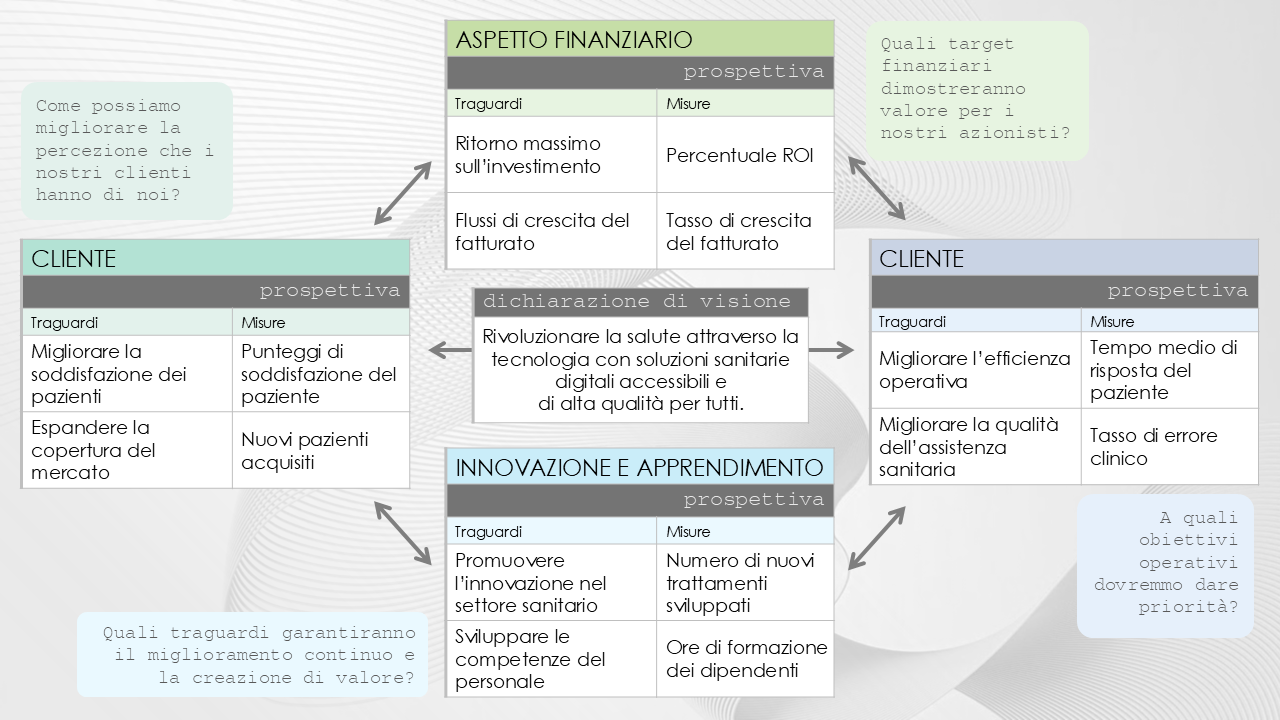 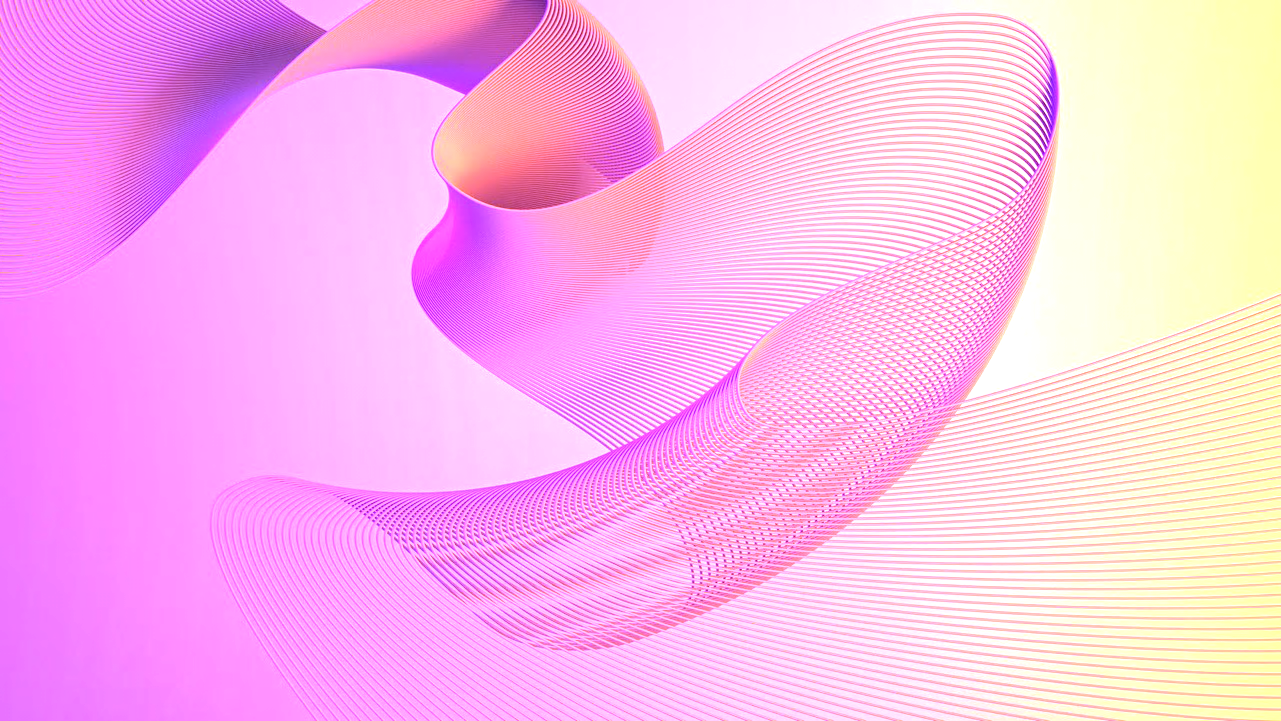 Quali target finanziari dimostreranno valore per i nostri azionisti?
Come possiamo migliorare la percezione che i nostri clienti hanno di noi?
A quali obiettivi operativi 
dovremmo dare priorità?
Quali traguardi garantiranno il miglioramento continuo e la creazione di valore?
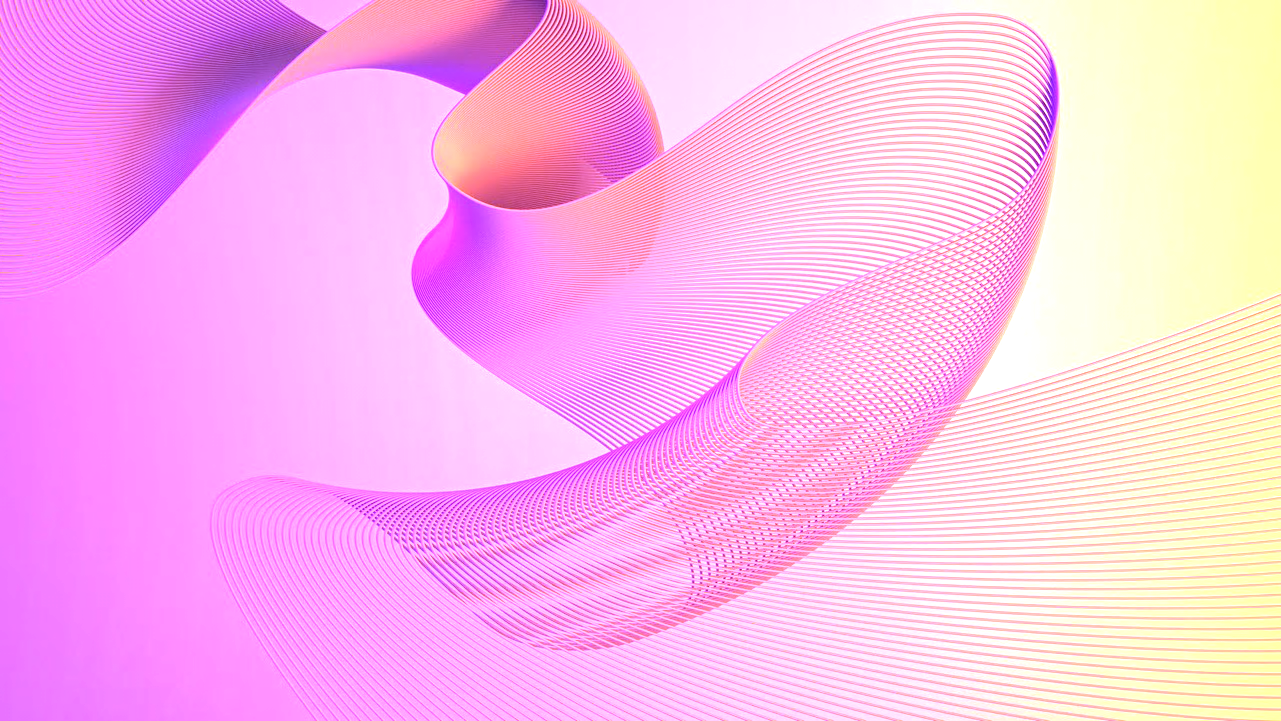 Quali target finanziari dimostreranno valore per i nostri azionisti?
Come possiamo migliorare la percezione che i nostri clienti hanno di noi?
A quali obiettivi operativi 
dovremmo dare priorità?
Quali traguardi garantiranno il miglioramento continuo e la creazione di valore?